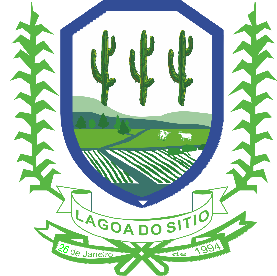 AUDIÊNCIA  PÚBLICA
ANTEPROJETO LEI DAS DIRETRIZES ORÇAMENTÁRIASMETAS E PRIORIDADESPARA A ELABORAÇÃO E EXECUÇÃO DA LEI ORÇAMENTÁRIA DO EXERCÍCIO DE 2023 – LOA, E A REFORMULAÇÃO DO PLANO PLURIANUAL 2022/2025
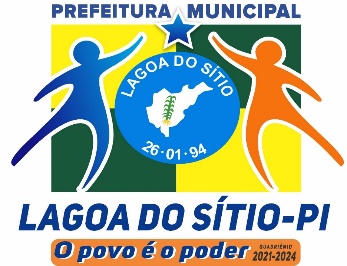 ANTEPROJETO LEI DAS DIRETRIZES ORÇAMENTÁRIASMETAS E PRIORIDADESPARA A ELABORAÇÃO E EXECUÇÃO DA LEI ORÇAMENTÁRIA DO EXERCÍCIO DE 2023 – LOA, E A REFORMULAÇÃO DO PLANO PLURIANUAL 2022/2025
SECRETARIA DE ADMINISTRAÇÃO GERAL
- Construção e Restauração de Prédios Públicos- Projetos Especiais de Ampl. da Rede Física da Admi.- Aquisição de Equipamento e Material Permanente- Construção, reforma e Ampliação- Const. e Rec. de Calçamentos e outros Pav. em Logr.- Projetos Especiais de Urbanização- Obras de Const., Compl., e Melhoria de Habitações P.- Obras de Const., Compl., e Melhoria de Habitações P.- Implantação de Sistema de Abastecimento de Água- Construção de Unidades Sanitárias - Rural
- Construção de Poços e Reservatórios de Água- Projetos Especiais de Saneamento Básico- Implantação e Ampl. de Sistemas de Abastecimento de Água- Construção de Unidades Sanitárias - Urbano- Construção de Aterro Sanitário- Projetos Especiais de Saneamento Básico- Plano Mun. de Gest. Integ. de Resíduos Sólidos - PMG- Construção e Melhoria da Rede Rodoviária Municipal- Projetos Especiais de Desenvolvimento Rodoviário- Manutenção dos Serviços de Administração Geral- Realização de Concursos Públicos
- Apoio às Ações de Policiamento e Segurança Pública- Apoio às Ações de Defesa dos Direitos da Cidadania- Manutenção dos Serviços de Utilidade Pública- Apoio às Ações de Melhoria de Habitações Populares- Manutenção ds Atividades de Saneamento Básico- Conservação de Estradas Municipais - Encargos com Amortizações e Juros da Dívida Interna
SECRETARIA DE EDUCAÇÃO
- Construção, Ampliação e Recuperação de Unidades Escolares- Construção, Ampl. e Recup. de Prédios de Apoio a Escola- Projetos Especiais de Desenvolvimento da Educação- Programa Municipal de Transporte Escolar- Construção e Recup. de Creches e Unidades Pré-Esco.- Constr., Ampl. e Recuperação de Unidades Pré- Esco.- Ações do Programa Nac. de Alim. Escolar - PNAE- Ações do Programa Dinheiro Dir. na Escola - PDDE
- Ações do Programa Salário Educação- Ações do Programa PNAC- Ações do Progr. Brasil Alfabetizado - Jovens e Adultos- Apoio, Manutenção e Desenvolvimento do Ensino Médio- Manutenção das Ações da Sec. de Educação
Fundo mun. De des. Da edu básica - fundeb
- Remuneração de Magist. Ensino Fundamental - 70% FUNDEB- Manutenção e Desenvolvimento do Ensino Fundamental- Manut. e Desenv. do Ensino Fundamental - 30% FUNDEB- PROEJA - Rem. do Magistério - 70% FUNDEB- PROEJA - Manut. e Desenvolvimento do Ensino - 30% FUNDEB- Manutenção e Desenvolvimento do Ensino Infantil- Remuneração do Magist. Ensino Infantil - 70% FUNDEB- Manut. e Desenvolvimo do Ensino Infantil - 30% FUNDEB
SECRETARIA DE SAÚDE
- Manutenção dos Serviços Municipais de Saúde- Manutenção das Atividades da Sec. de Saúde
FUNDO MUNICIPAL DE SAÚDE

- Construção, Ampl. e Recuperação de Unidades de Saúde- Projetos Especiais de Melhoria do Sist. Municipal- Ações para o Enfrentamento do Coronavírus- Manutenção dos Serviços Municipais de Saúde- Manutenção do Laboratário de Prótese Dentária- Manutenção das Ações da EQUIPE MULTIPROFISSIONAL- Ações de Vigilancia Sanitária- Ações de Vigilância Epidemiológica e Ambiental- Ações de Assist. Farmacêutica Básica - Sistema HOR
- Ações do Progr. de Ag. Comunitários de Saúde - PAC- Ações do Programa Estratégia Saúde da Família - ESF- Ações do Programa de Incentivo a Saúde Bucal- Ações do Programa de Vigilância em Saúde- Manutenção das Ações do Previne Brasil- Manutenção das Ações do Programa PSE- Manutenção das Ações do Cofinaciamento
SECRETARIA DE ASSISTÊNCIA SOCIAL 
- Manutenção das Atividades da Sec. de Assistência Social- Manutenção das Atividades da Sec. de Assistência Social
FUNDO MUNICIPAL DE ASSISTÊNCIA SOCIAL
- Manutenção do Projeto ESPECIAL- Manutenção das Atividades de Proteção ao Idoso- Manutenção das Atividades de Proteção ao Deficiente- Manutenção das Atividades de Prot. á Criança e ao Adolescente- Manutenção das Ações do Programa Bolsa Família - IGD- Manutenção do Conselho Tutelar- Apoio a Defesa dos Direitos da Criança e do Adolescente- Manutenção dos Serviços de Assistência Social - CRIANÇA
- Manutenção das Ações do Programa SCFV- Manutenção das Ações do IGD-SUAS- Manutenção das Ações do Programa Projoven Adolescente- Manutenção das Ações do Programa PAEFE-CREAS- Manutenção das Ações do Programa de Apoio à Criança- Manutenção das Atividades da Sec. de Assistência Social- Manutenção das Atividades do CRAS- Ações do COFINANCIAMENTO da Assistência Social- Manutenção das Ações do Criança Feliz
SECRETARIA DE CULTURA, ESPORTE E LAZER
- Construção, Reforma e Ampliação de Biblioteca Municipal- Projetos Especiais de Apoio á Cultura- Projetos Especiais de Desenvolvimento do Turismo- Construção, Ampl. e Ref. de Quadras Esportivas- Construção, Ampl., e Ref. de Campo de Futebol - Construção do Ginásio Poliesportivo- Projetos Especiais de Desenvolvimento do Esporte- Manutenção e Desenvolvimento das Atividades Culturais- Ações Emergenciais Destinadas ao Setor Cultural- Manutenção das Atividades Esportivas
SECRETARIA DE AGRICULTURA
- Construção e Recuperação de Mercados- Projetos Especiais de Produção e Abastecimento- Implantação de Programa de Conservação de Solos- Implantação de Roças e Hortas Comunitárias- Projetos Especiais de Desenvolvimento Rural- Projetos Esp. de Expansão da Agric. de Subsistência- Manutenção das Ativ. de Preserv. e Defesa do Meio   Ambiente- Manutenção das Atividades de Extansão Rural- Manutenção das Atividades do Programa Garantia Saf
CÂMARA MUNICIPAL
- Manutenção e Funcionamento da Câmara Municipal
RESERVA DE CONTIGÊNCIA 
- Reserva de Contingência
MUITO OBRIGADO!